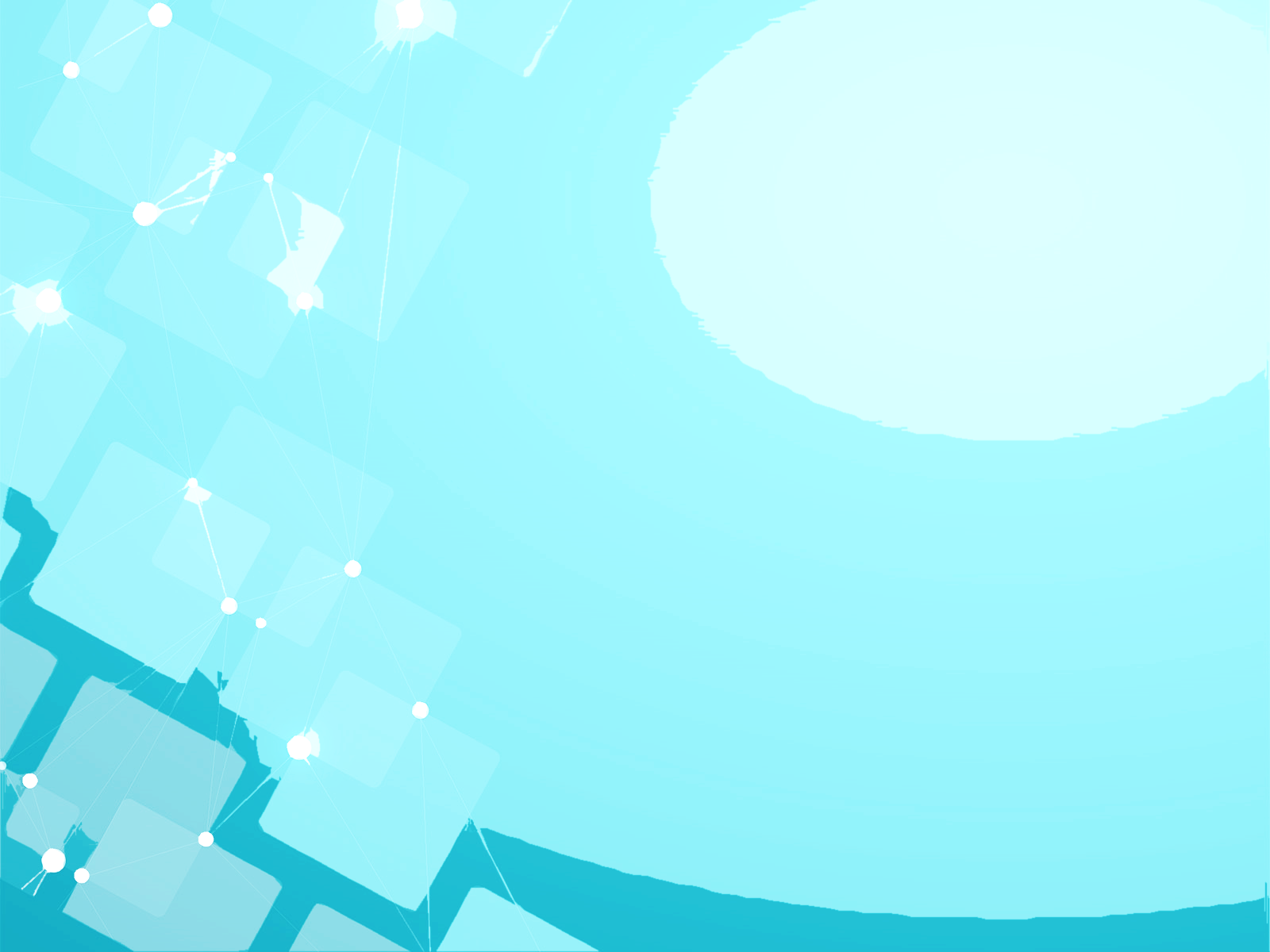 Как часто ты делаешь выбор?  
	Как он меняет твою жизнь?  
От твоего выбора зависят твои близкие,  друзья, страна?
	Выбираешь ты или выбирают за тебя? 
		Выбирай для себя! 
			Выбирай для страны!
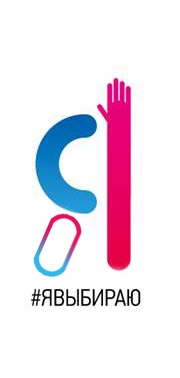 Молодежный	конкурс видео- 		и аудиороликов			#Явыбираю!
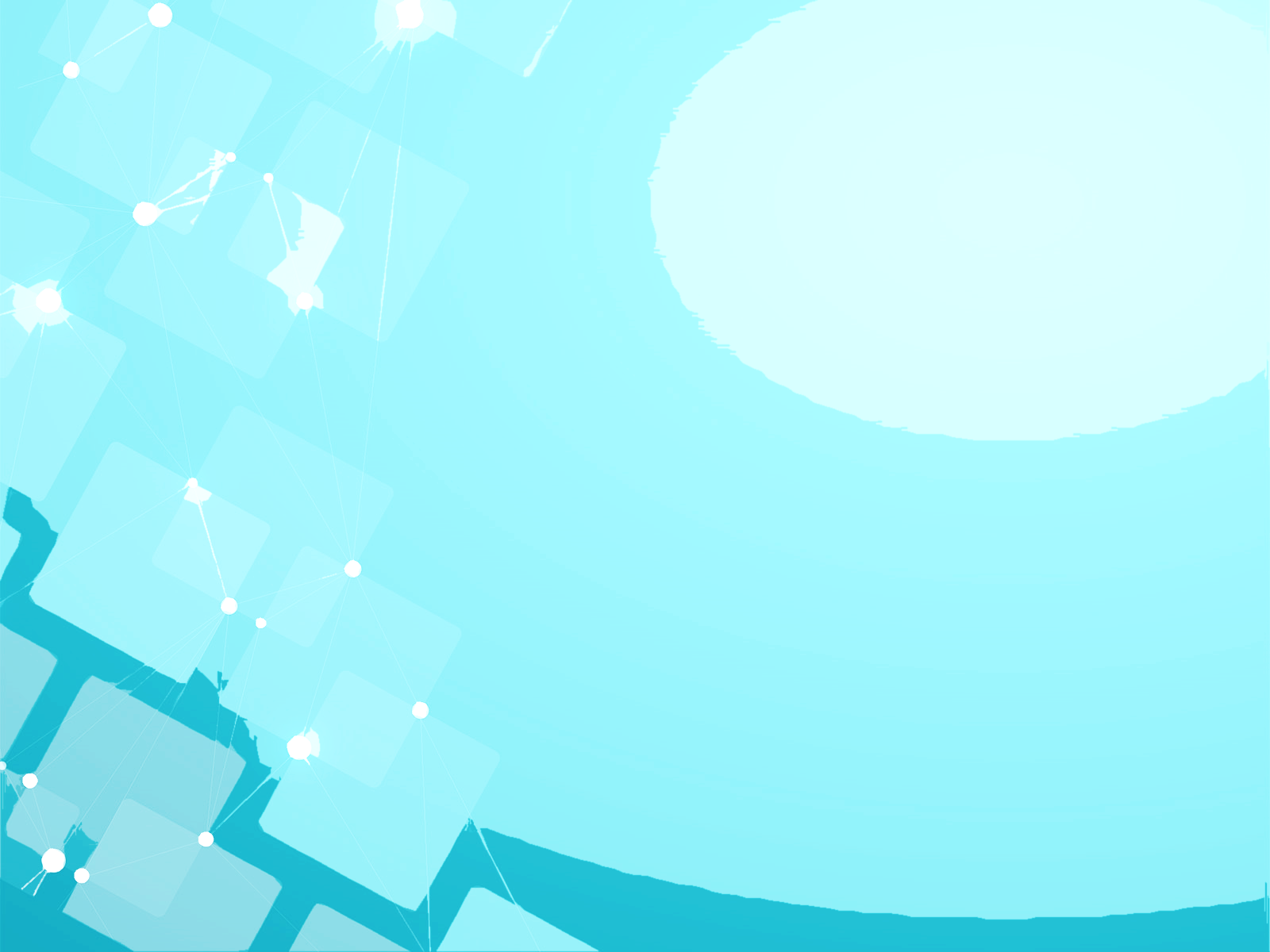 КТО УЧАСТВУЕТ?
Молодые люди от 14 до 30 лет. 
Будущие журналисты, телевизионщики и радийщики, творческие коллективы, киностудии и просто увлеченные молодые люди.

ЧТО НУЖНО?
Снять или записать своими силами видео- или аудиоролик от 30 секунд до 5 минут, основная идея конкурсного ролика – #Явыбираю!

ФОРМАТЫ и ЖАНРЫ:
Ролик любого жанра и творческого решения. Игровой, документальный, анимационный, музыкальный и другие.                   
Покажи, что значит выбор для тебя. Как выбираешь ты? Как выбирают тебя?
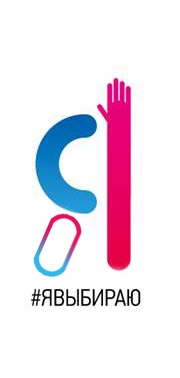 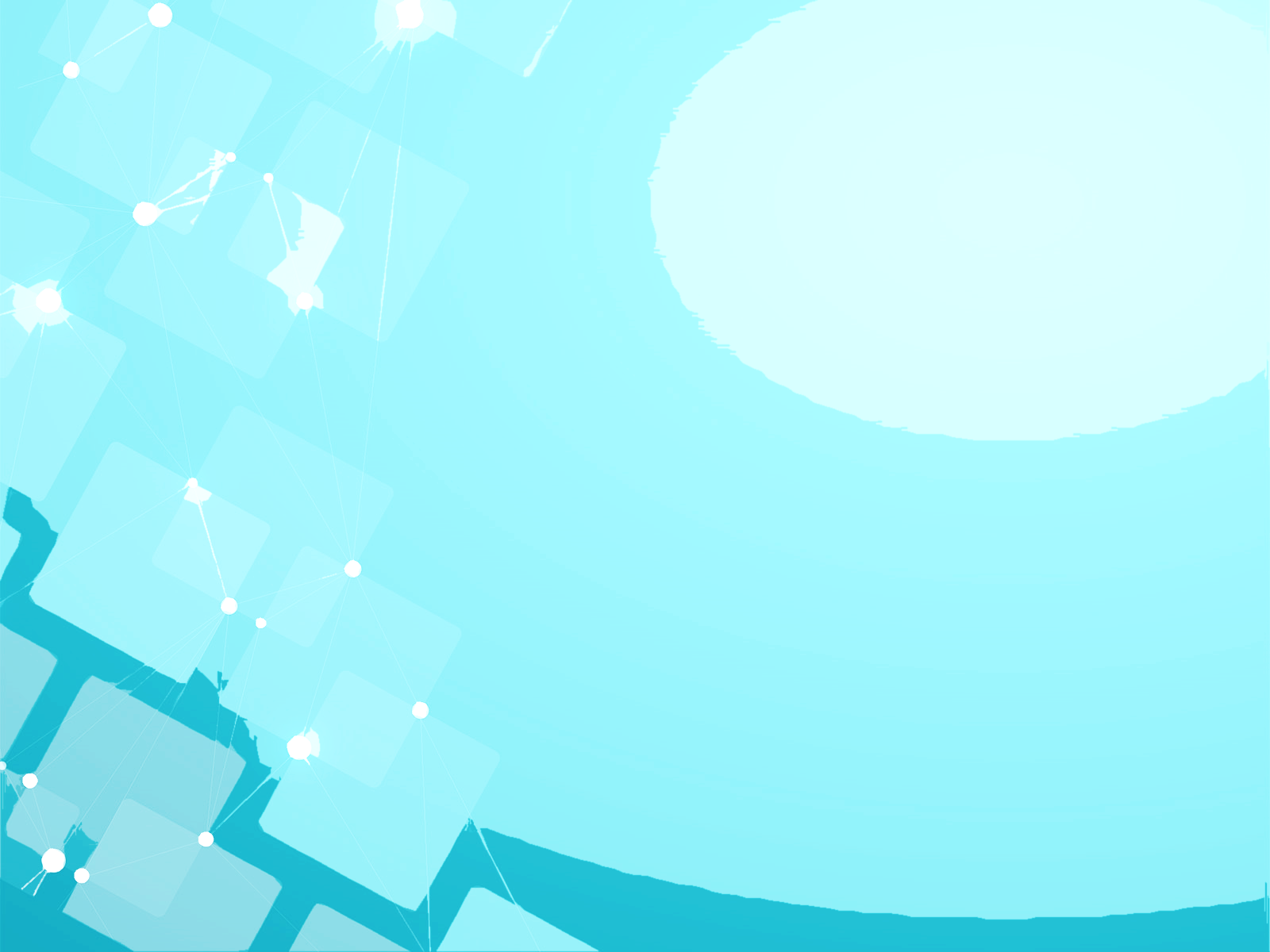 ТЕХНИЧЕСКИЕ ТРЕБОВАНИЯ:

Видеоролик может быть сделан любым техническим способом, в том числе – с помощью мобильного телефона.

Форматы: AVI, MP4, MOV, MPEG 
Разрешение от 720х480 до 1920х1080 
Размер файла – до 20 Мб

Цветное или черно-белое исполнение
Элементы компьютерной графики (по необходимости)


#Явыбираю!
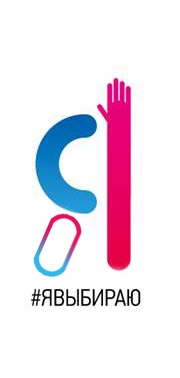 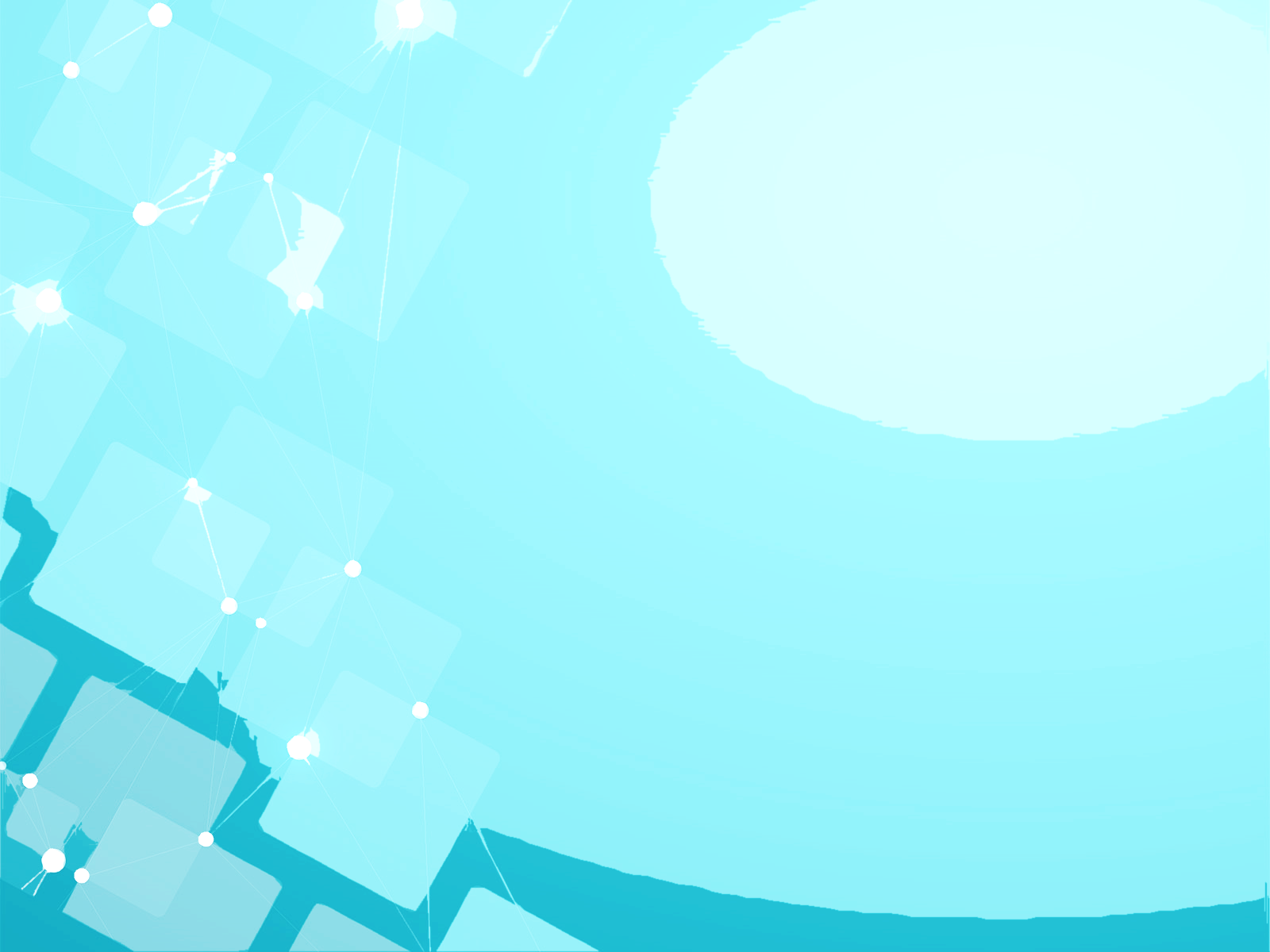 А СУДЬИ КТО?

Победителей выберет жюри, в состав которого войдут представители:

Федеральных СМИ, 
Центризбиркома России, 
МГУ имени М.В. Ломоносова, 
Высшей школы экономики,
коммуникационных агентств 
профессиональных организаций из области ТВ, радио и кино.

#Явыбираю!
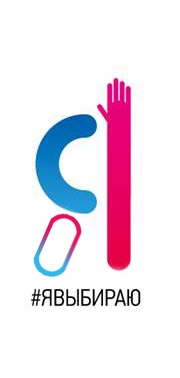 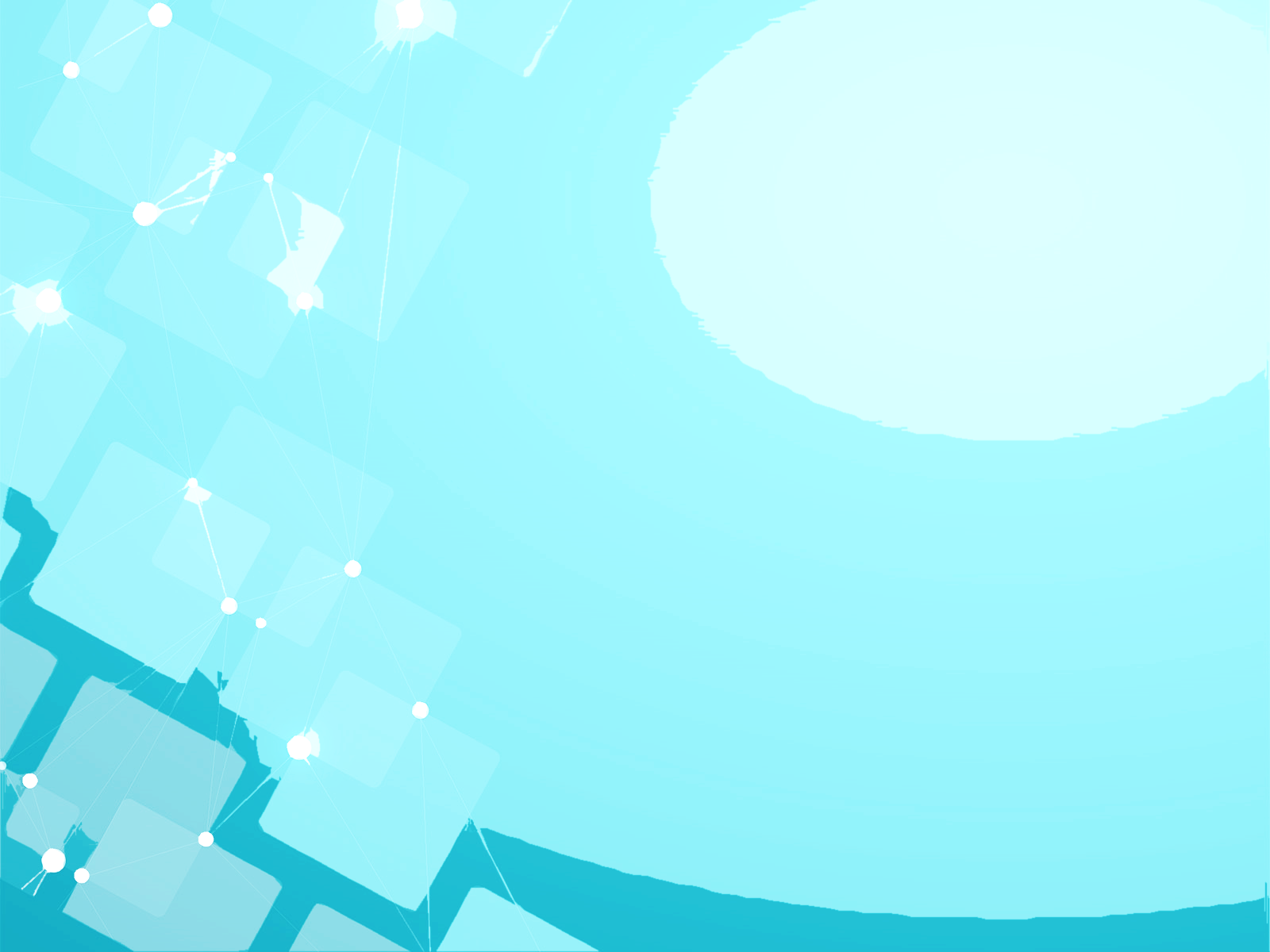 ЦЕНА ВОПРОСА?

Ролики участников выйдут в эфире федеральных радиостанций и молодежного ТВ канала.
  
 Ролики-победители выйдут в эфире федеральных ТВ каналов в рамках социальной рекламы выборов президента Российской Федерации в период февраль-март 2018 года.

Победители получат ценные призы и подарки (видеокамеры, планшеты и смартфоны), почёт и уважение.

Победители и финалисты будут приглашены в Москву на торжественную церемонию награждения.
#Явыбираю!
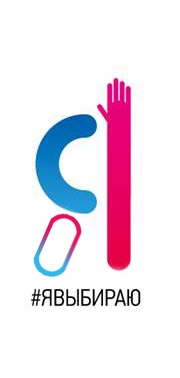 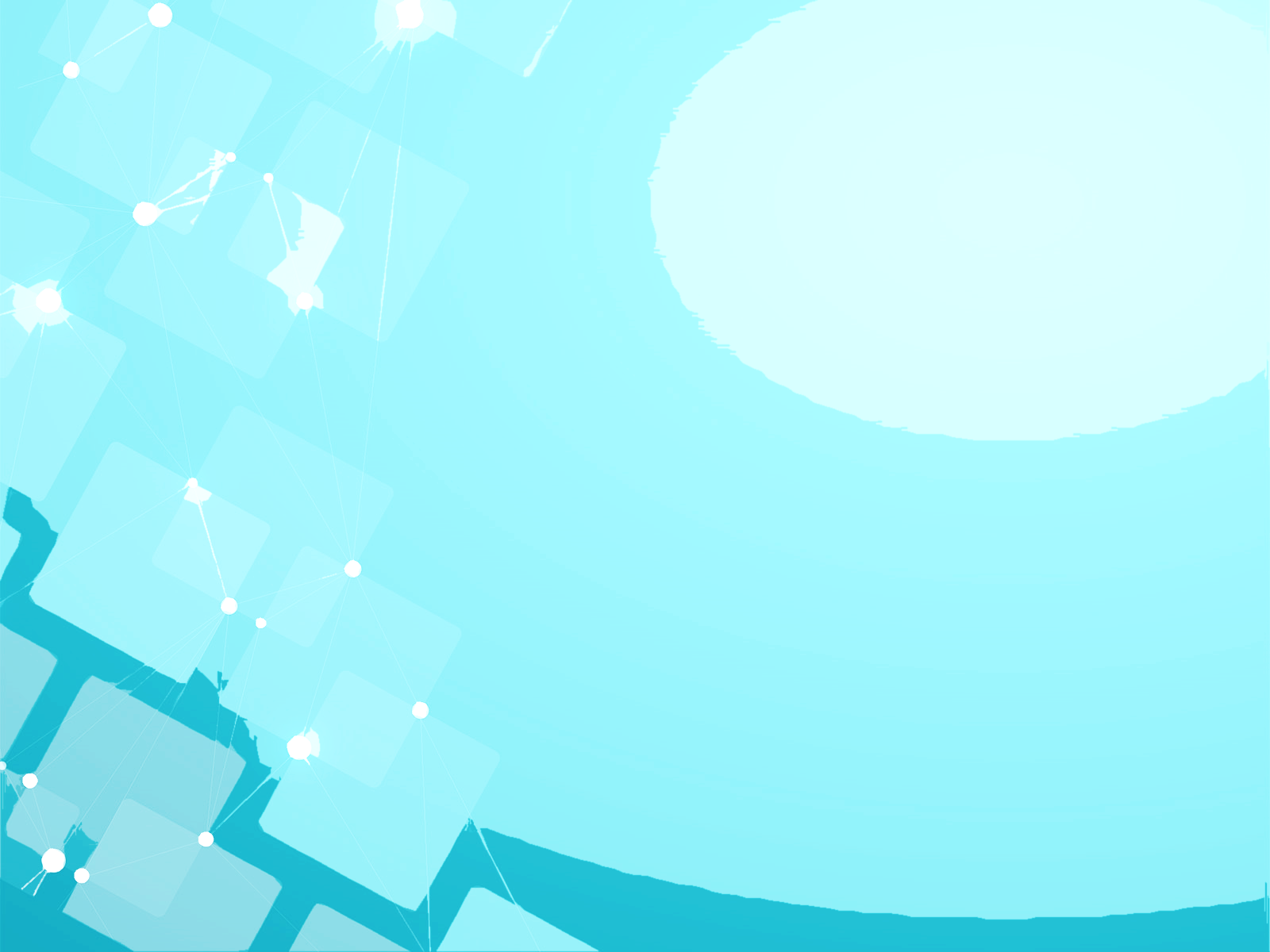 НОМИНАЦИИ:

•	лучший игровой видеоролик;
•	лучший анимационный видеоролик;
•	лучший информационный видеоролик;
•	лучший аудиоролик; 
•	лучший музыкальный видеоклип.

КАТЕГОРИИ:
                         •	от 14 до 16 лет;
                         •	от 17 до 20 лет;
                         •	от 21 до 30 лет.

Ролик, набравший наибольшее количество голосов в Рунете, получит «Приз зрительских симпатий». 
#Явыбираю!
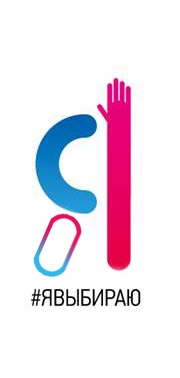 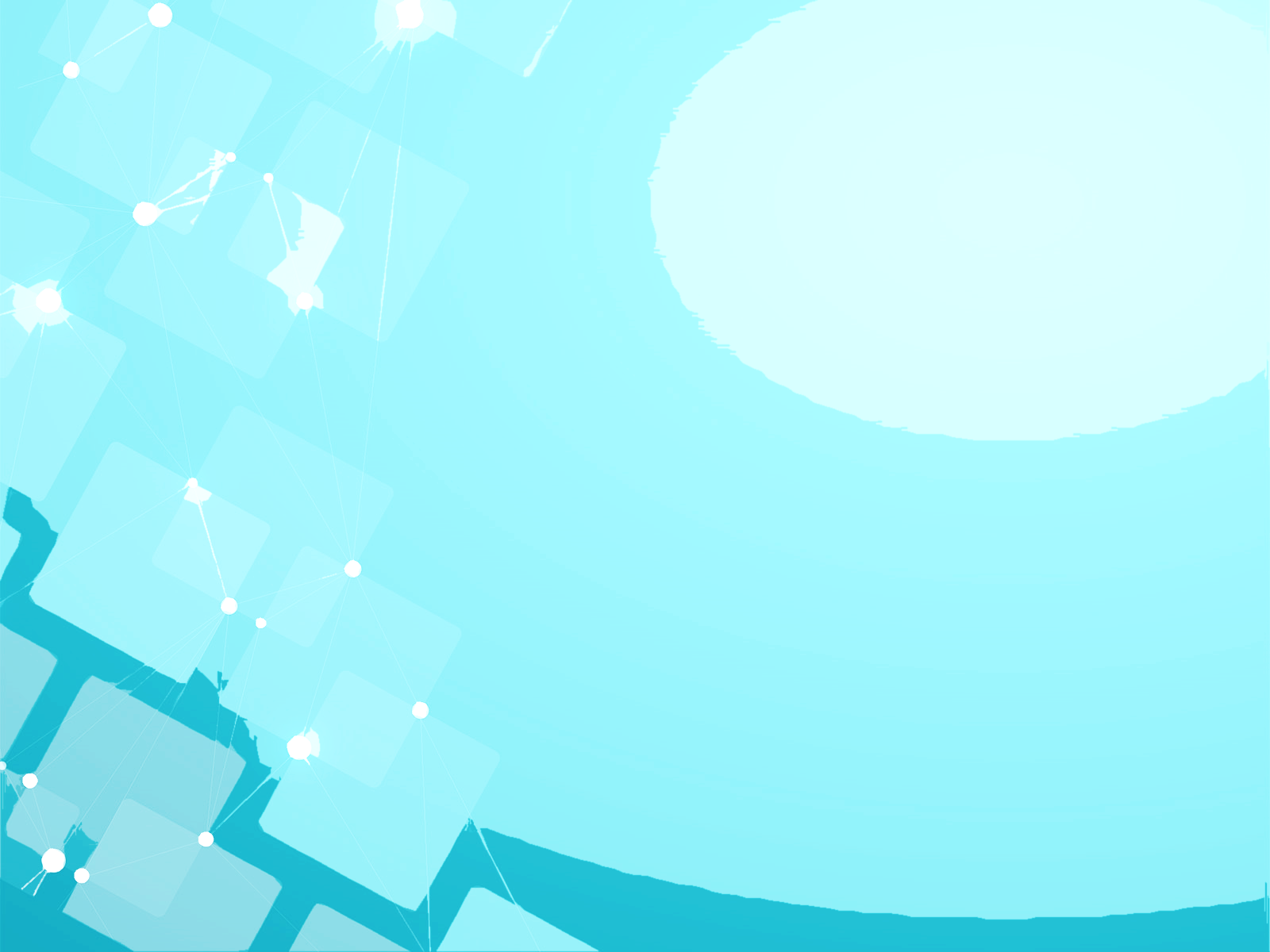 ПРИСЫЛАЙ СВОИ РАБОТЫ НА АДРЕС:
konkurs@nsn.fm 

ПОДРОБНОСТИ НА САЙТЕ:
Konkurs.nsn.fm

Заполняй заявку и загружай свои ролики на сайт konkurs.nsn.fm 

Работы принимаются до 27 ноября 2017 г.
#Явыбираю!
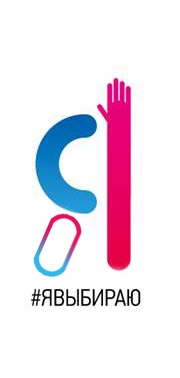